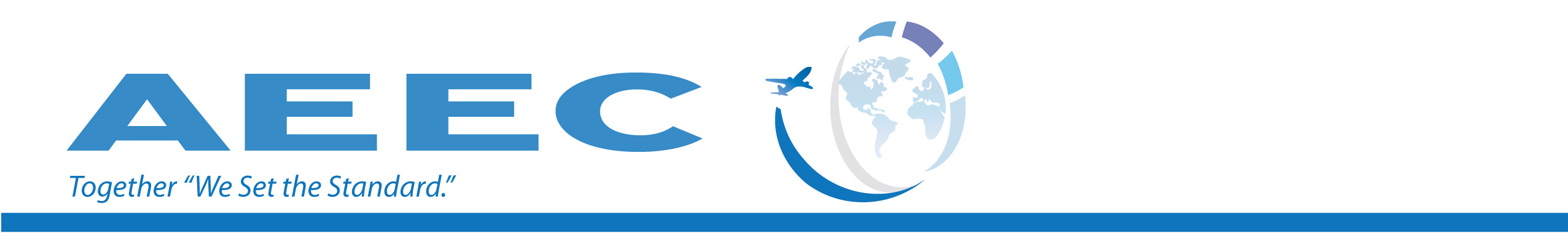 KSAT Subcommittee Meeting 
Co-Chairs: Chris Schaupmann, Airbus
Michael Reinbold, Boeing

                                  March 8-10, 2022
Topics to be discussed
See Dedicated Agenda 

Welcome, Admin, Introductions
Industry News, 

Deliverables:
Supplement 2 to ARINC Characteristic 791, Part 2 (Mature Draft needed by March 18th) 
Supplement 1 to ARINC Characteristic 792 (Mature Draft needed by March 18th)
ARINC Project Paper 792A

Fiber Optics Session (On Day 2, Wednesday, March 9th)
Architecture
KSAT Fiber Optics Requirements
ARINC Project Paper 792A

Action Items Updates
Future Plans: 
	Next Meeting/s:
	Next Conference/s:
ARINC IA’s Intellectual Property (IP) Policies
The ARINC Patent Policy covers patented technology and copyrighted material (e.g., software) required to comply with an ARINC Standard.
This policy allows the AEEC to consider proprietary technology for inclusion in an ARINC Standard -- If it provides significant technical or economic benefit over non-proprietary technology. 
The policy has two distinct requirements:
A participant must disclose if the use of any patented, patent pending, or copyrighted technology is required to comply with an ARINC Standard being developed. This disclosure must be provided in writing to the AEEC Executive Secretary.
When invited by the AEEC Executive Secretary, the proponent must sign a Commitment to License the technology under reasonable and non-discriminatory terms.
By signing the attendance book or by submitting material for consideration at the meeting, you confirm that you understand the policies and agree to comply with them.
The policies are available at:  www.aviation-ia.com
Stay informed – Email distribution
All parties are invited to receive announcements and draft documents related to this Subcommittee
There are several ways to subscribe:
Specific to the Subcommittee
Online Meeting Registration – click the checkbox for Electronic Distribution
Indicate your preference on the subcommittee sign in sheet

All public distribution lists for AEEC, AMC and FSEMC at your fingertips
Create an account on aviation-ia.com
Mailing Lists tab of your account, Select subject matter

Click “Subscribe to Electronic Notification” (Side Activities Menu of our website)
Select subject matter, provide requested details

The Staff cannot automatically place participants on an email distribution list
KSAT Subcommittee High Level Schedule
Virtual 
Meeting 
March 8-10,
2022
Virtual 
Meeting
Dec 13-15, 2021
Meeting
Nov or Dec 2022
Meeting
Sept or 
Oct 2022
Meeting
March 2022
?
Meeting Target: 
Week of June 20, 2022
2023
2022
OCT
NOV
DEC
SEP
MAY
JUN
JUL
AUG
JAN
MAY
**
*
JAN
FEB
MAR
APR
AEEC 
General 
SESSION 
(4/2023)
Coordination with:
NIS: APIM XXX Cyber (non-safety of flight)
FOS:
IPS:
*
*
**
***
Mature Draft
ARINC 792-1, Part 2
March 18, 2022
Adoption target:May 2022
APIM 16-006A
Mature Draft
ARINC 792-1
March 18, 2022
Adoption target:May 2022
APIM 19-001
Mature Draft
ARINC 792A
May 2023
APIM 20-001
Mature Draft of 
ARINC 791 Part 3
TBD – NIS Coord.
 APIM 16-005B
Important Future Dates:
AEEC 
General 
SESSION 
(5/2022)
AEEC 
Midterm 
(TBD/2022)
Thanks to the AEEC Members and Corporate Sponsors
Your Membership or Corporate Sponsorship helps to fund the many ARINC Industry Activities.
Only ARINC Members and Corporate Sponsors can access for free, ARINC Standards and other valuable documents
ARINC Members and Sponsors attend the AEEC General Session and EFB Users Forum free of charge
Non-members and non-sponsors pay for material on a per-item basis
ARINC Standards, draft Project Paper, meeting report, working paper, briefing package, etc.
Frequent downloads and frequent meeting attendance can make the business case for Membership or Sponsorship.
More Information: www.aviation-ia.com
Thank  You
Jose Godoy
ARINC Industry Activities


(m) + 1 443 534 8925
Jose.godoy@sae-itc.org
www.aviation-ia.com
Thank You